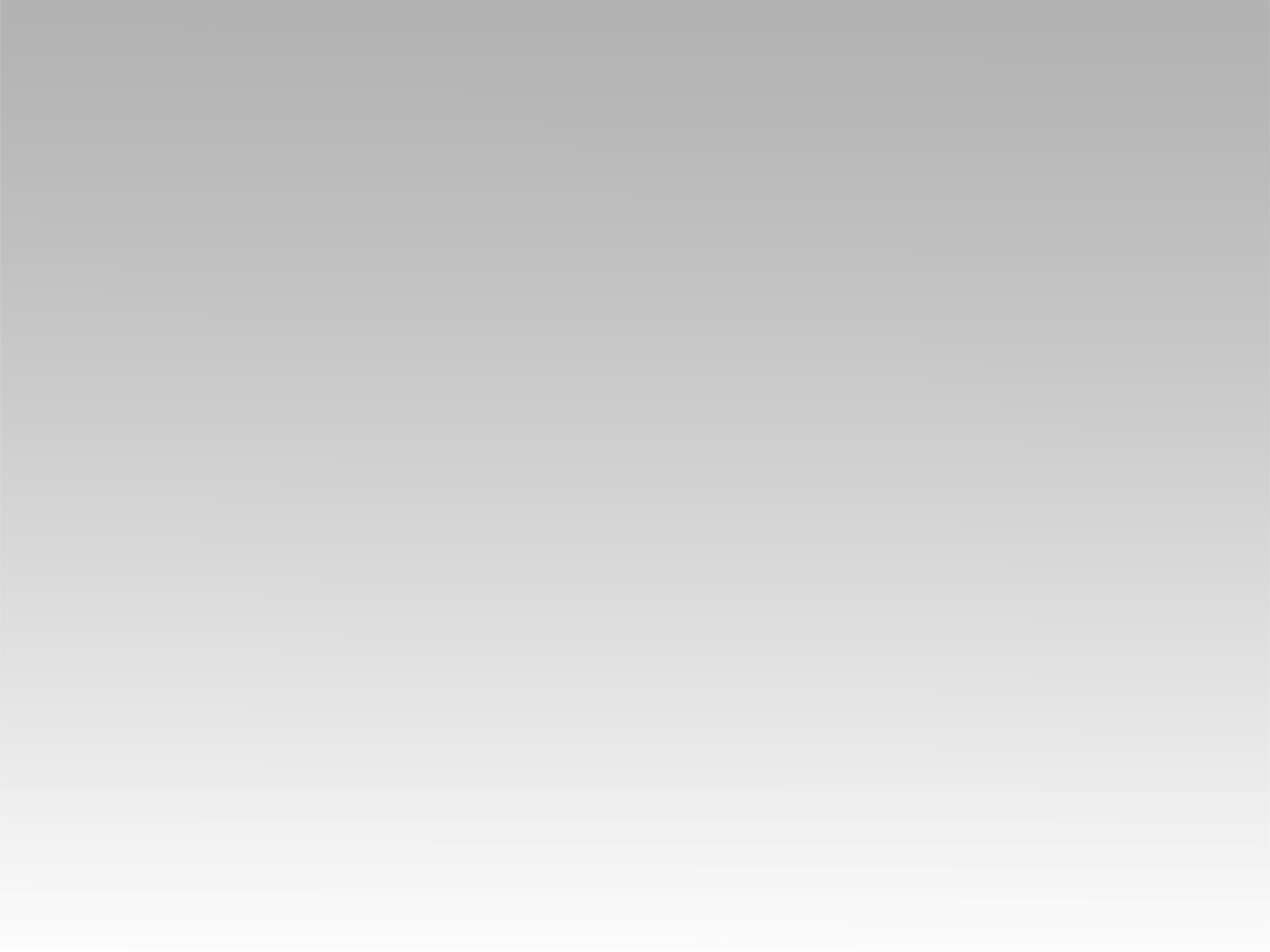 تـرنيــمة
الإيمان هو اليقين
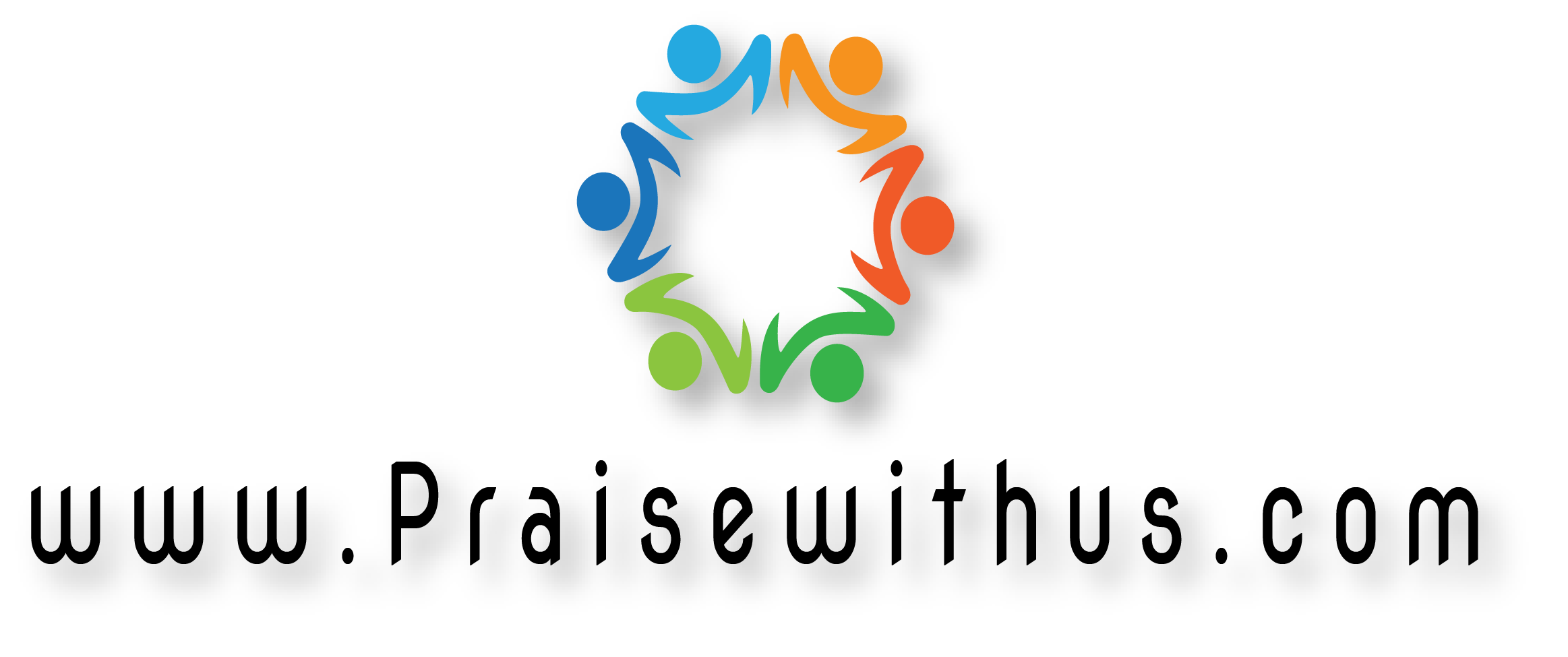 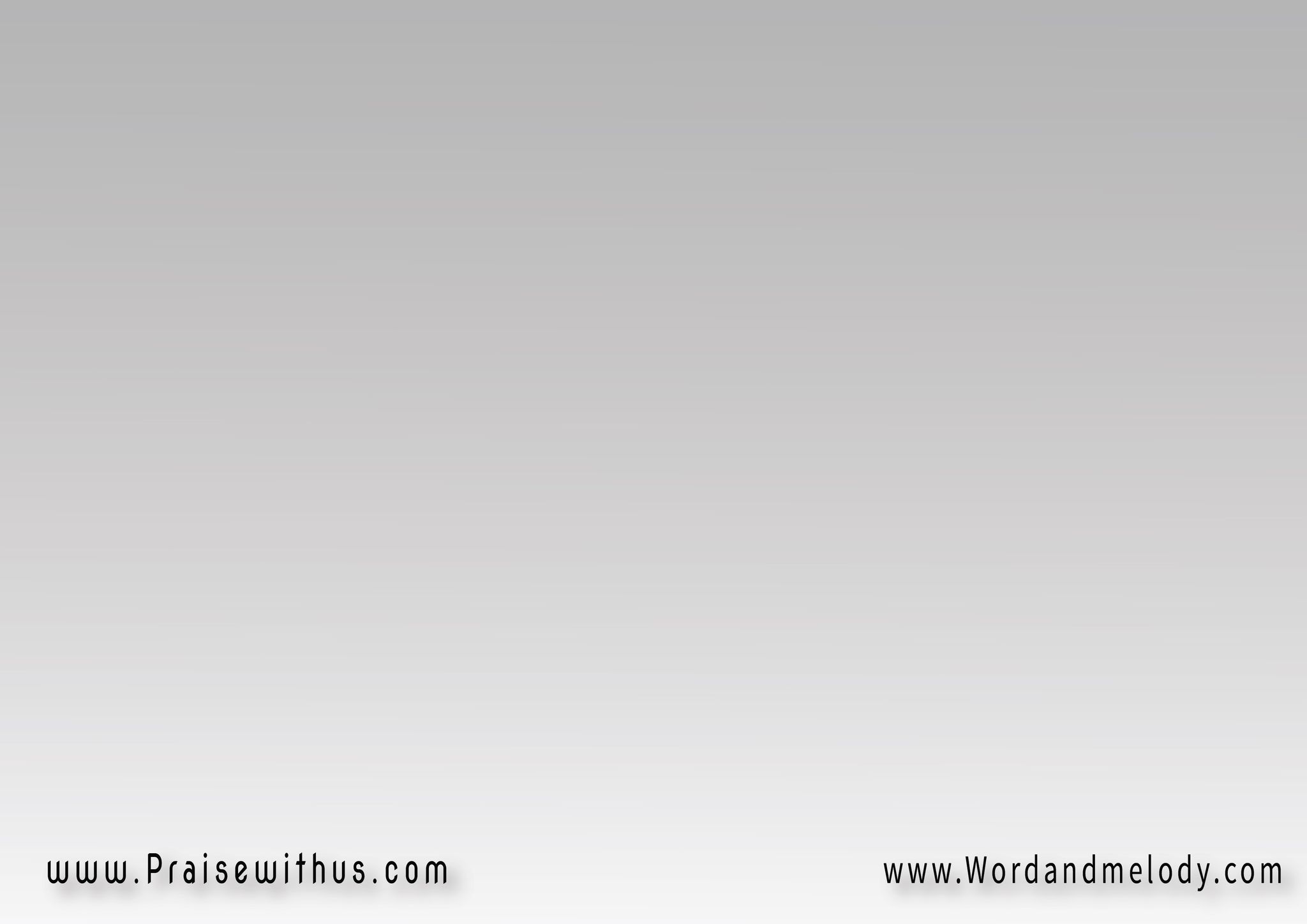 القرار:
الإيمان هو اليقين بالوعود ويا الآمين
الإيمان هو المعين
بالإيمان نقدر نشوف اللي ماشافهوش ألوف
بالإيمان مانخافش خوف
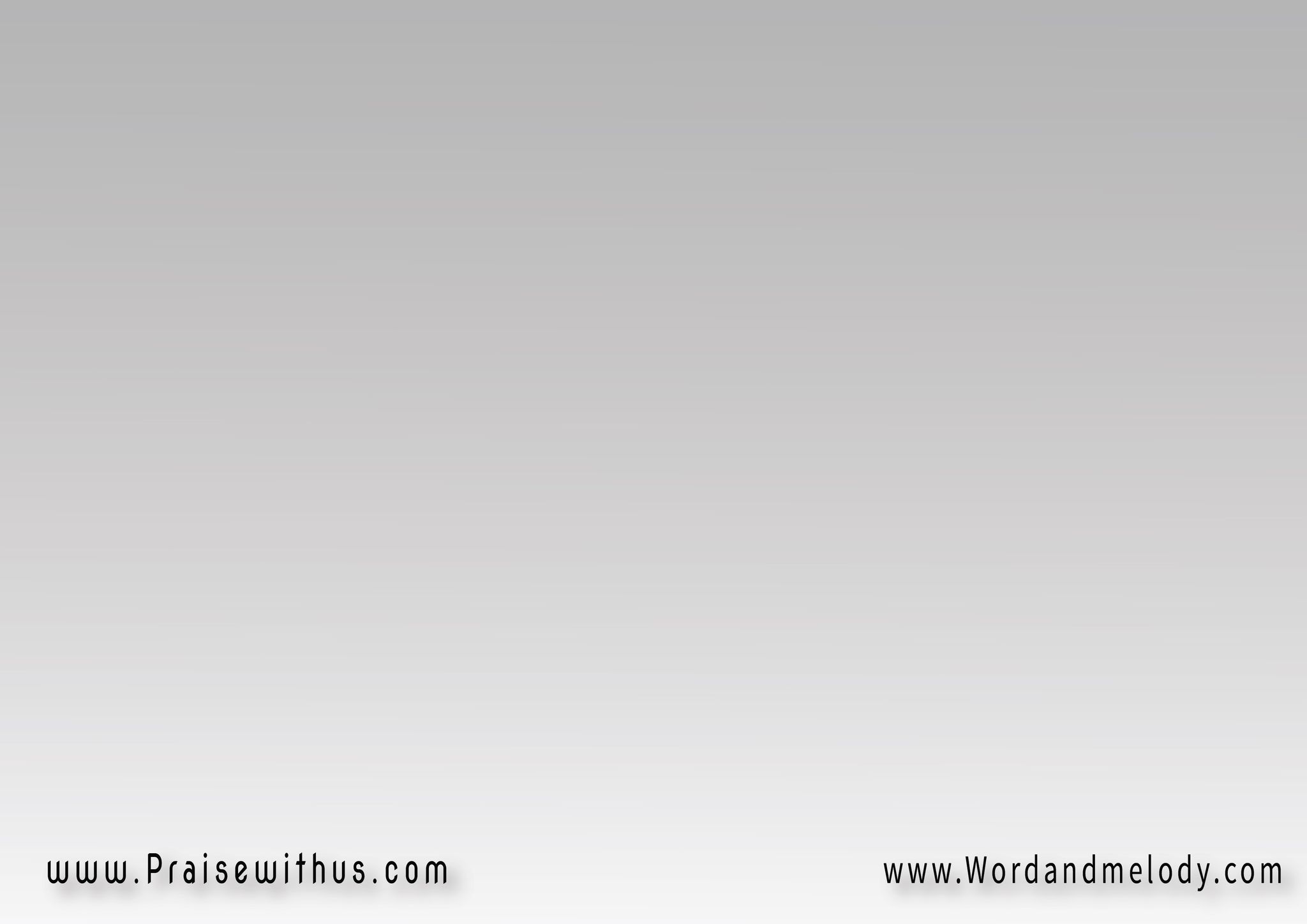 1- 
بالإيمان نترك مساكن 
غرباء على الأرض لكنلينا في الأمجاد مدينة 
فيها محفوظة الأماكن
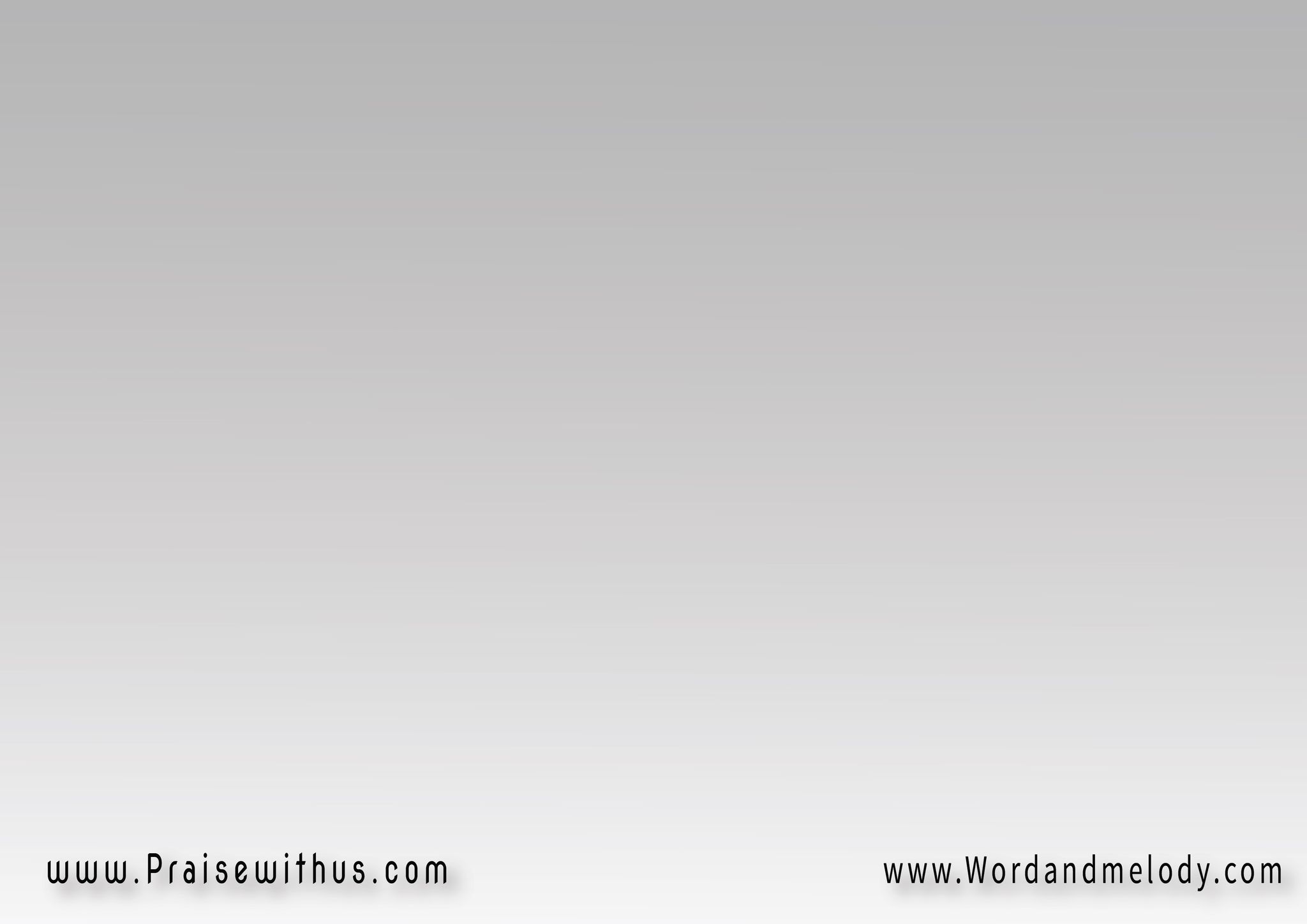 القرار:
الإيمان هو اليقين بالوعود ويا الآمين
الإيمان هو المعين
بالإيمان نقدر نشوف اللي ماشافهوش ألوف
بالإيمان مانخافش خوف
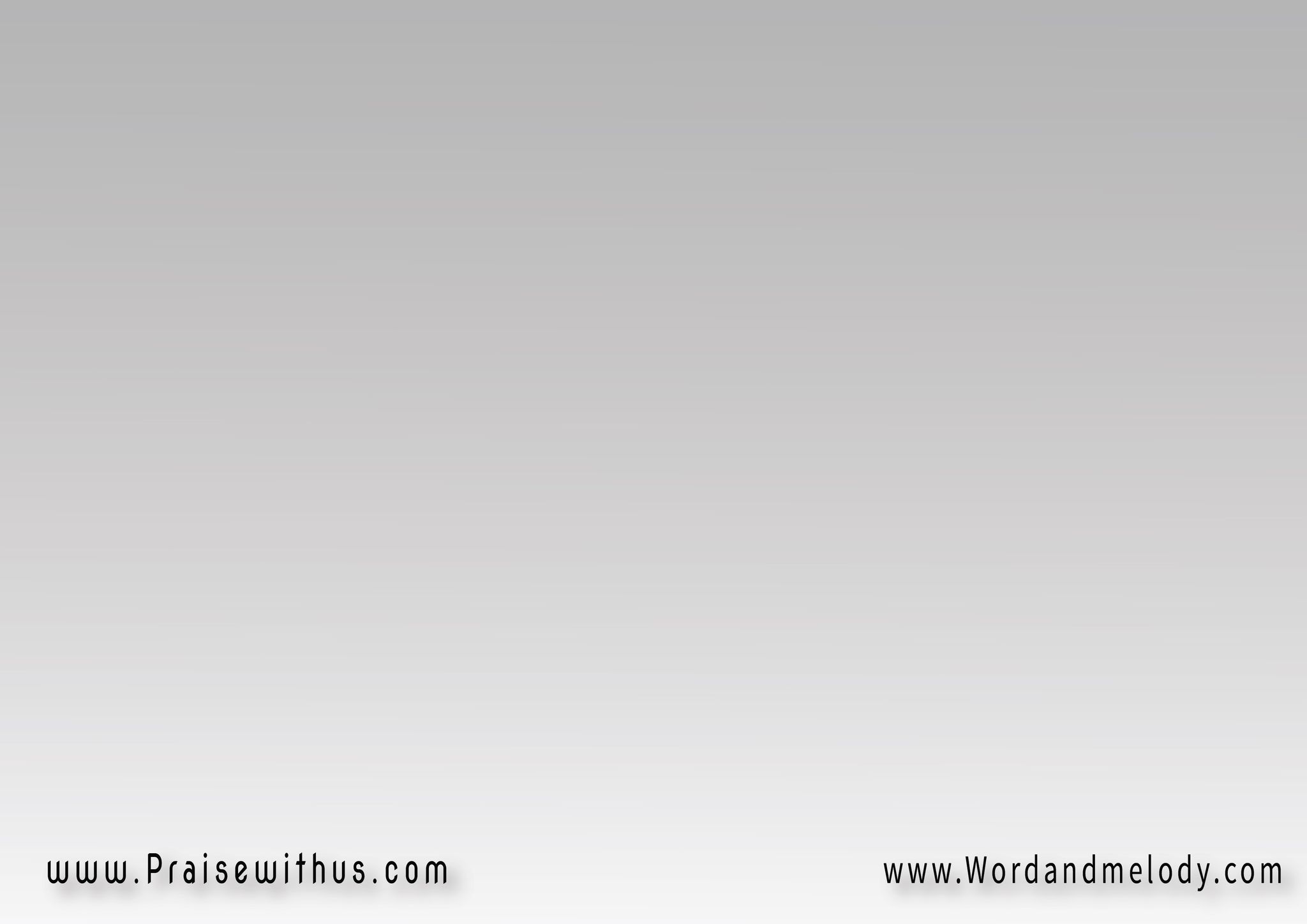 2- 
بالإيمان نقهر ممالك 
نضوي في الليل اللي حالكيطلع البر ووعودنا 
فينا بالرب اللي مالك
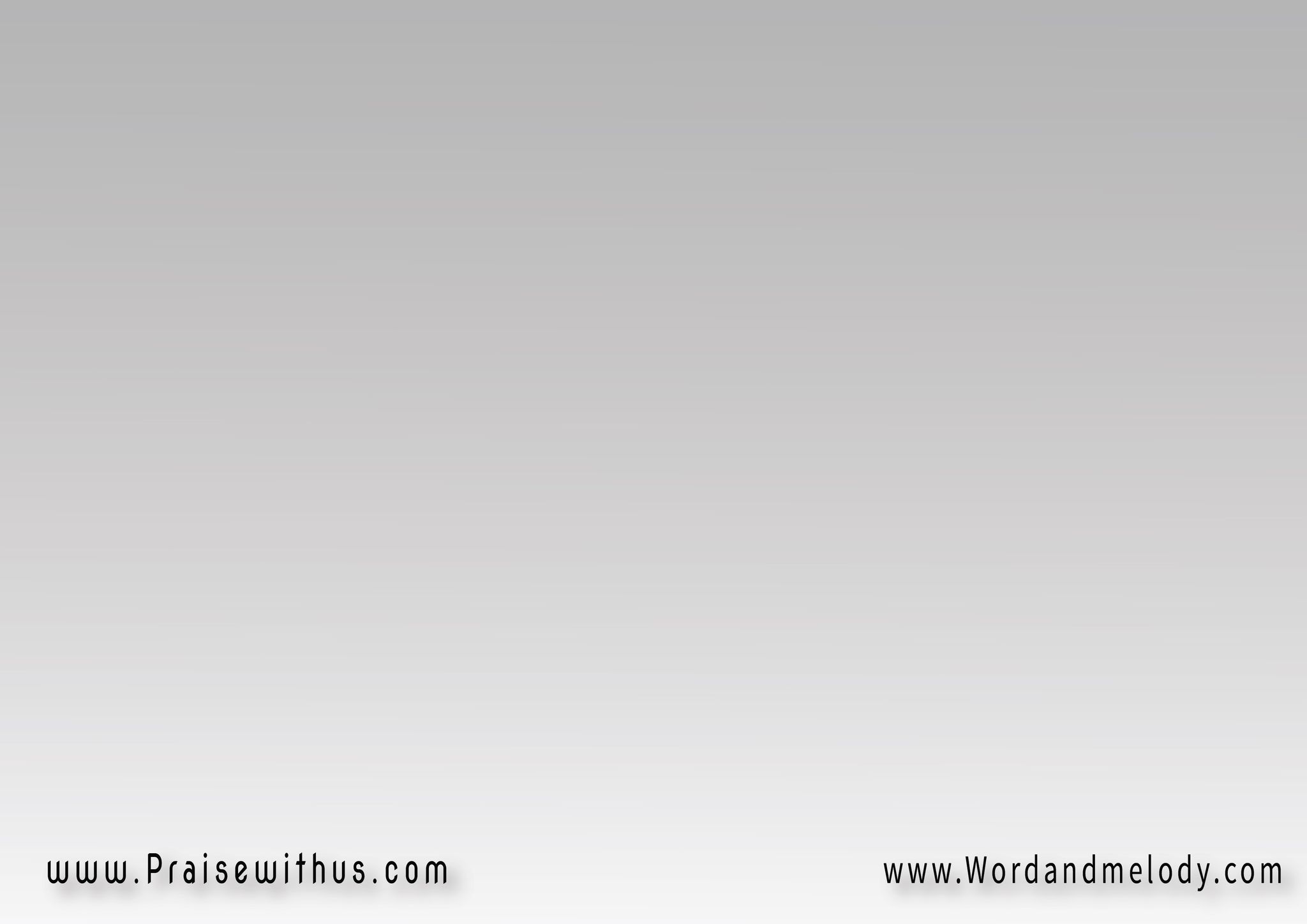 القرار:
الإيمان هو اليقين بالوعود ويا الآمين
الإيمان هو المعين
بالإيمان نقدر نشوف اللي ماشافهوش ألوف
بالإيمان مانخافش خوف
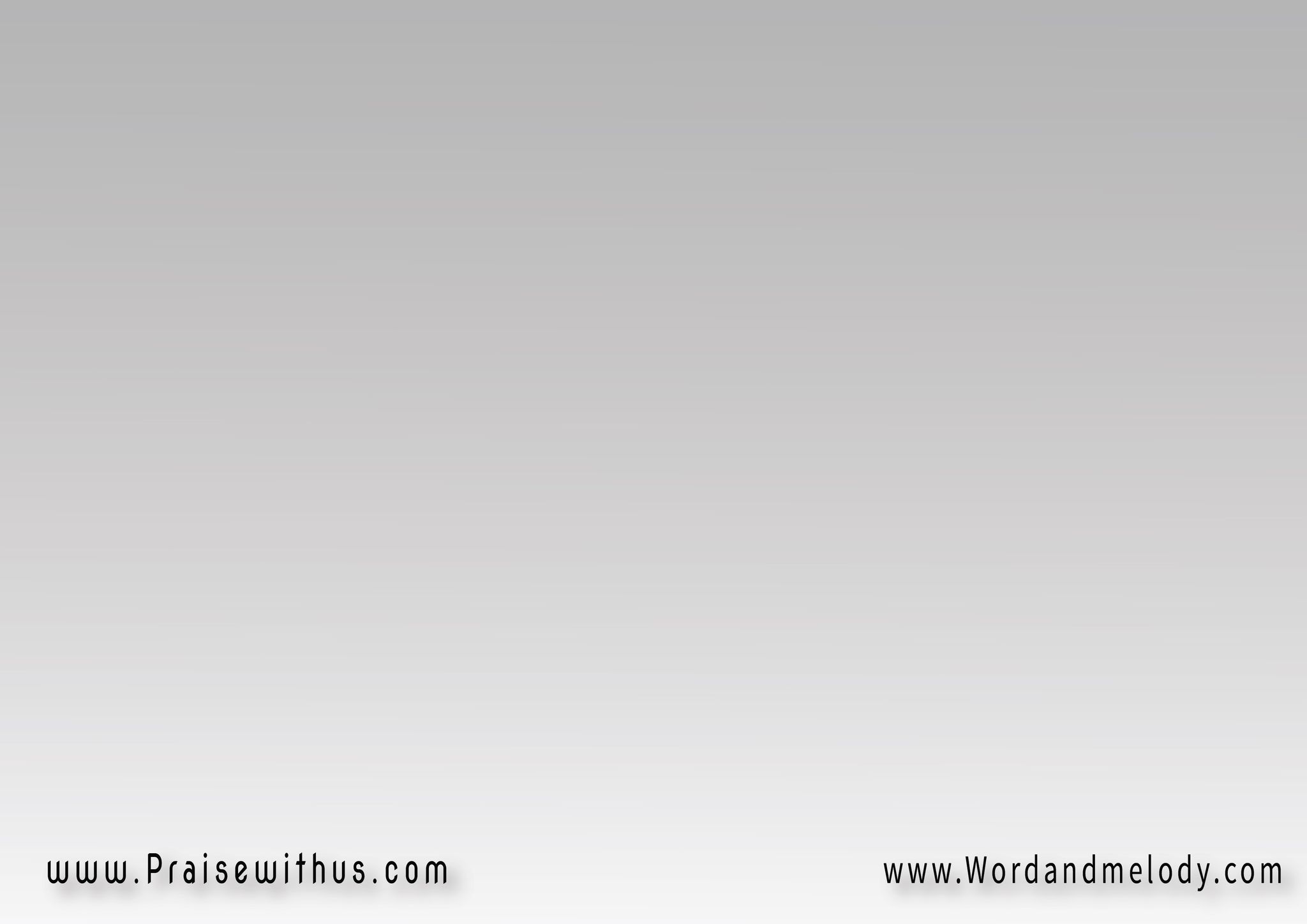 3- 
بالإيمان نطلب مدينة 
أورشليم منية عينناإحنا ليها وهي لينا 
ويا باريها فادينا
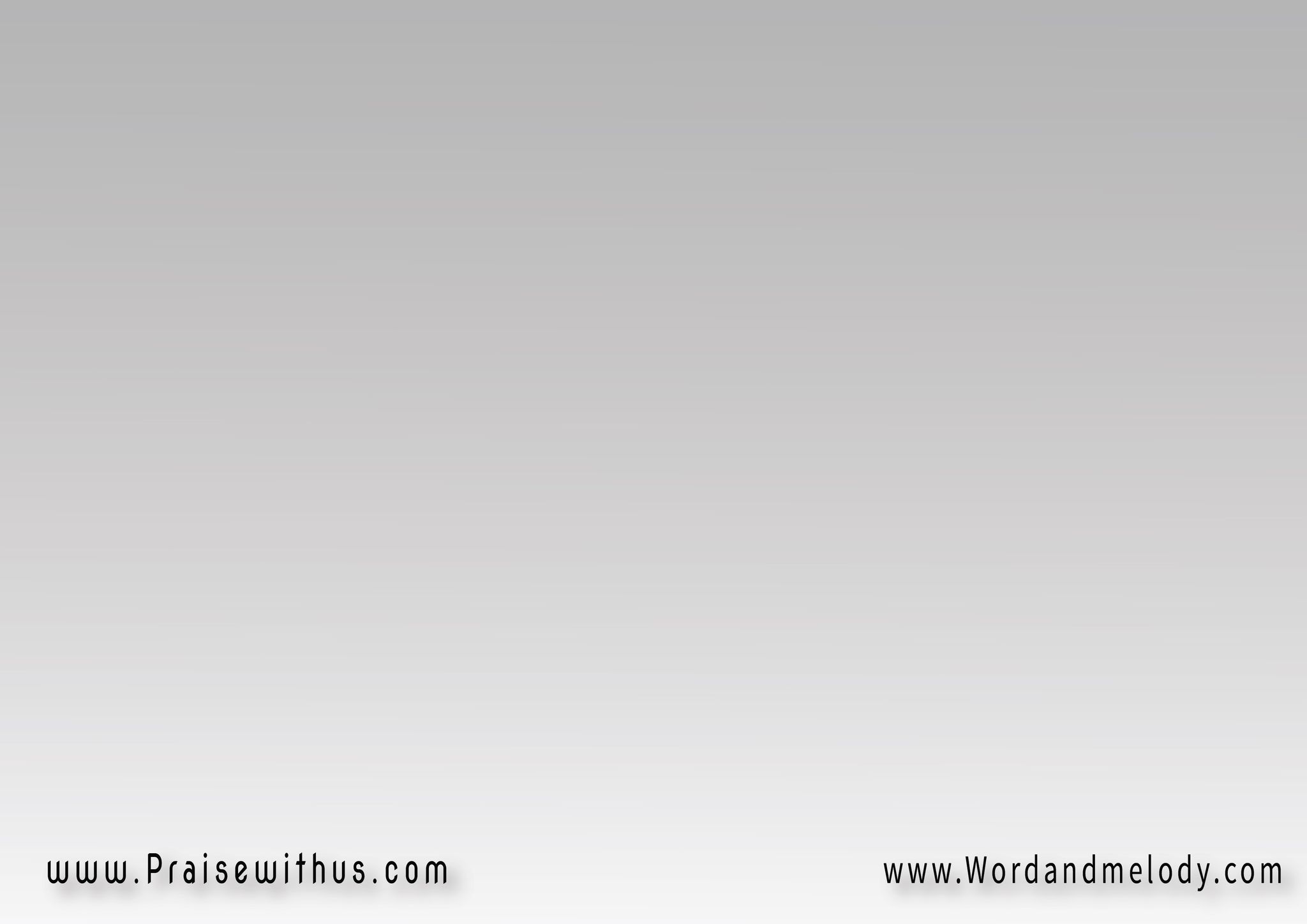 القرار:
الإيمان هو اليقين بالوعود ويا الآمين
الإيمان هو المعين
بالإيمان نقدر نشوف اللي ماشافهوش ألوف
بالإيمان مانخافش خوف
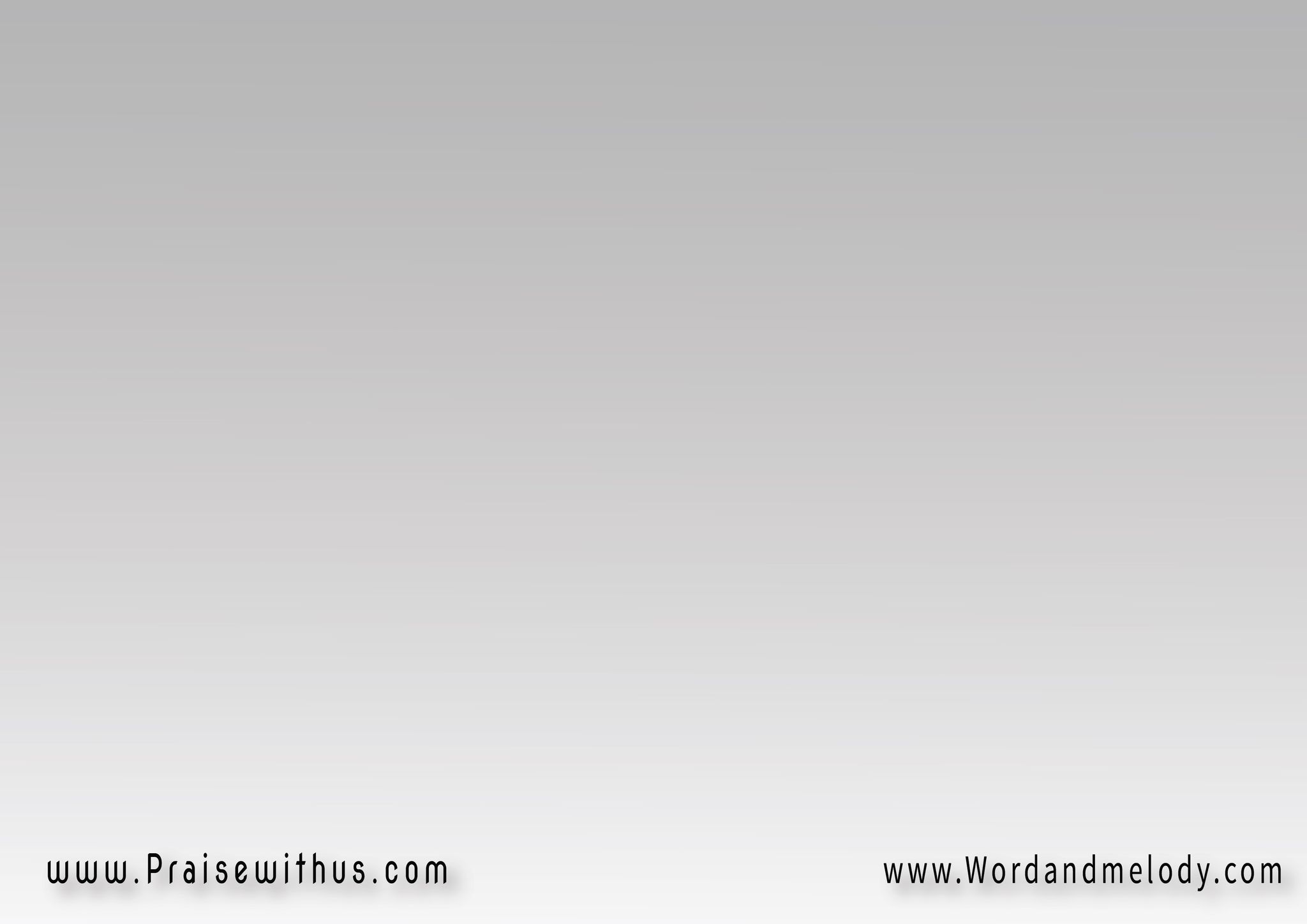 4- 
يالإيمان بنشوف وطنا
 بالإيمان بنيجي دارنامهما طال بينا سفرنا 
مهما طال بينا سهرنا
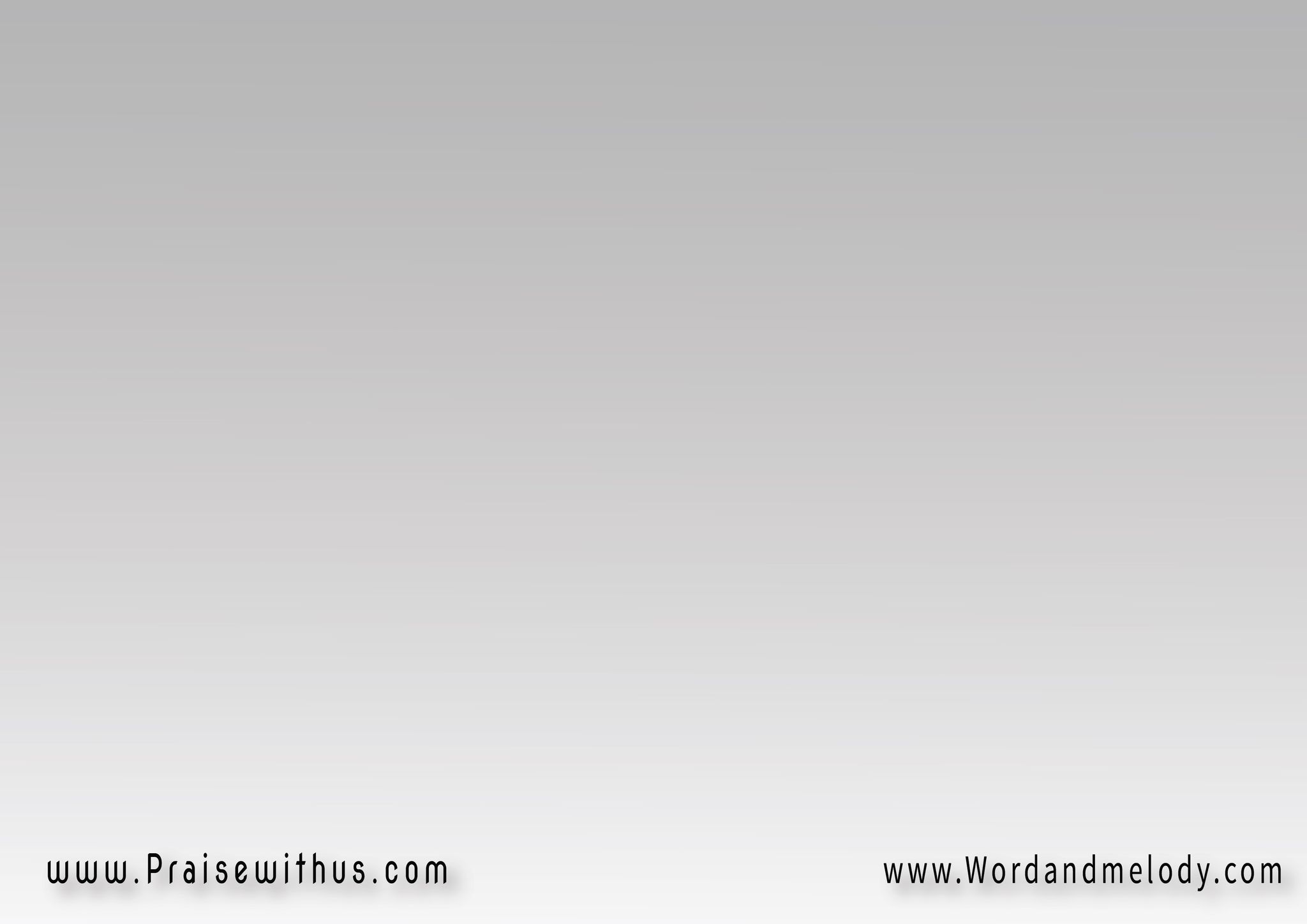 القرار:
الإيمان هو اليقين بالوعود ويا الآمين
الإيمان هو المعين
بالإيمان نقدر نشوف اللي ماشافهوش ألوف
بالإيمان مانخافش خوف
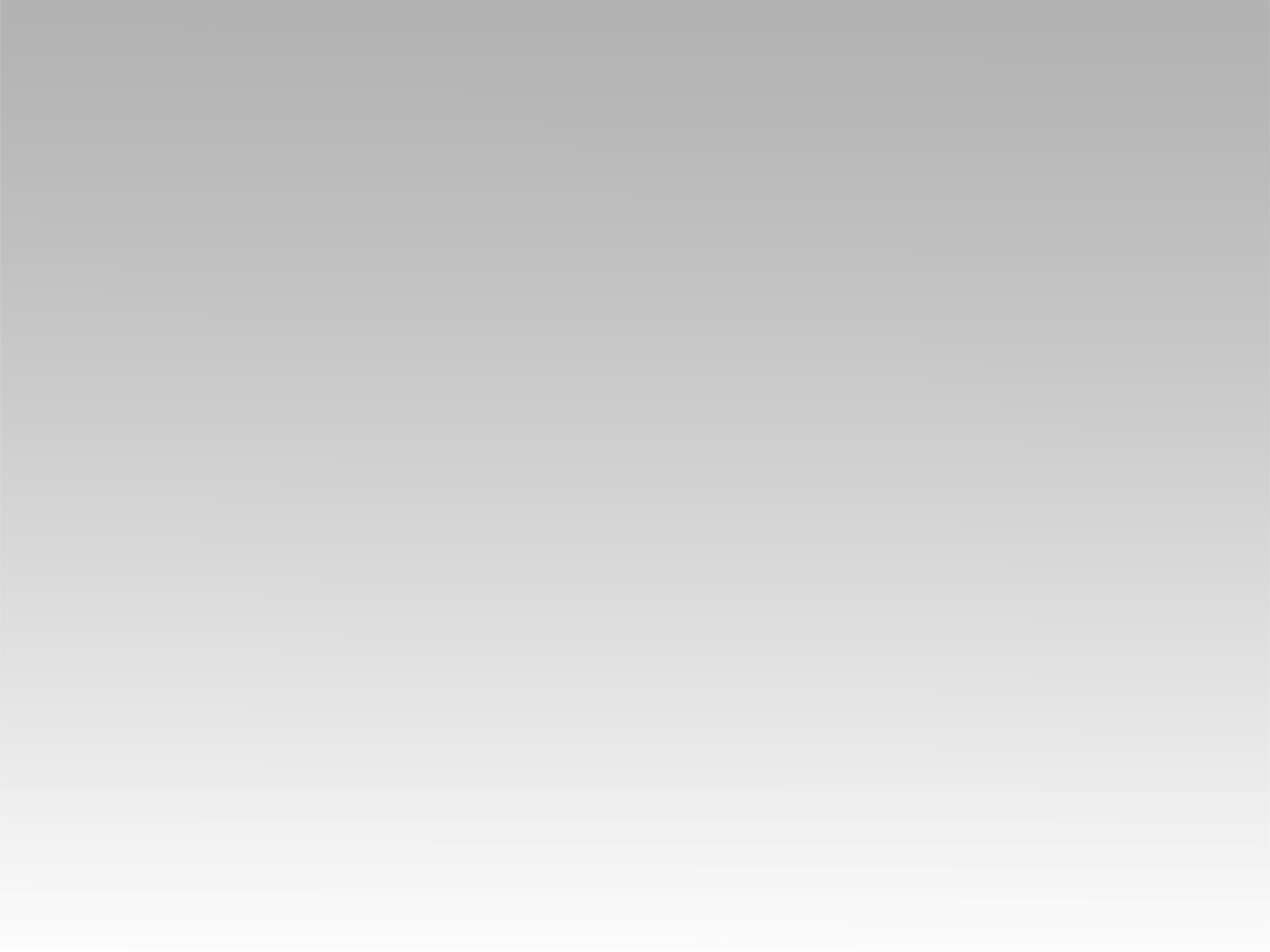 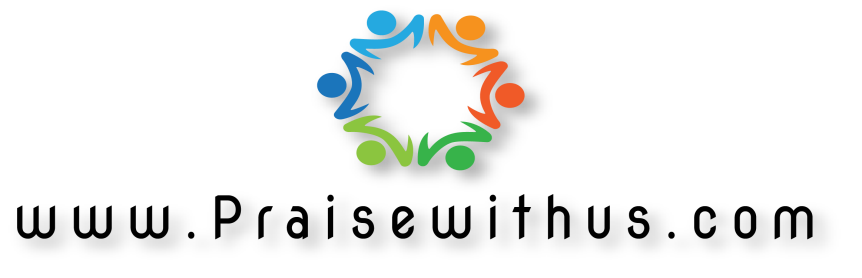